Solinar Matija
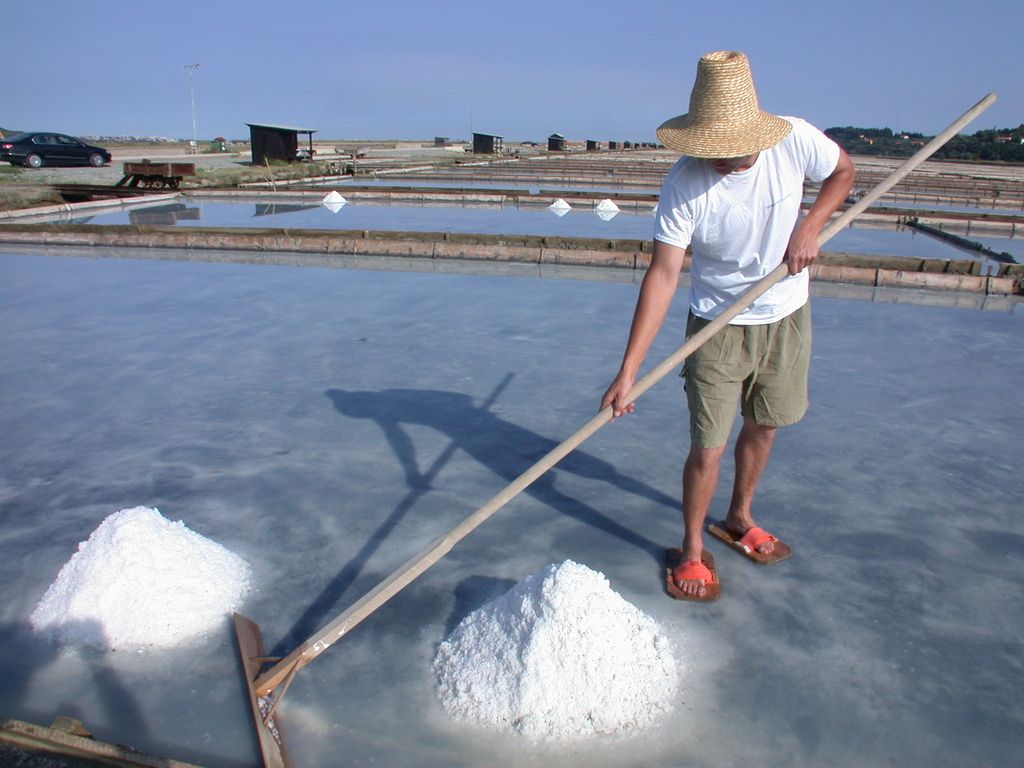 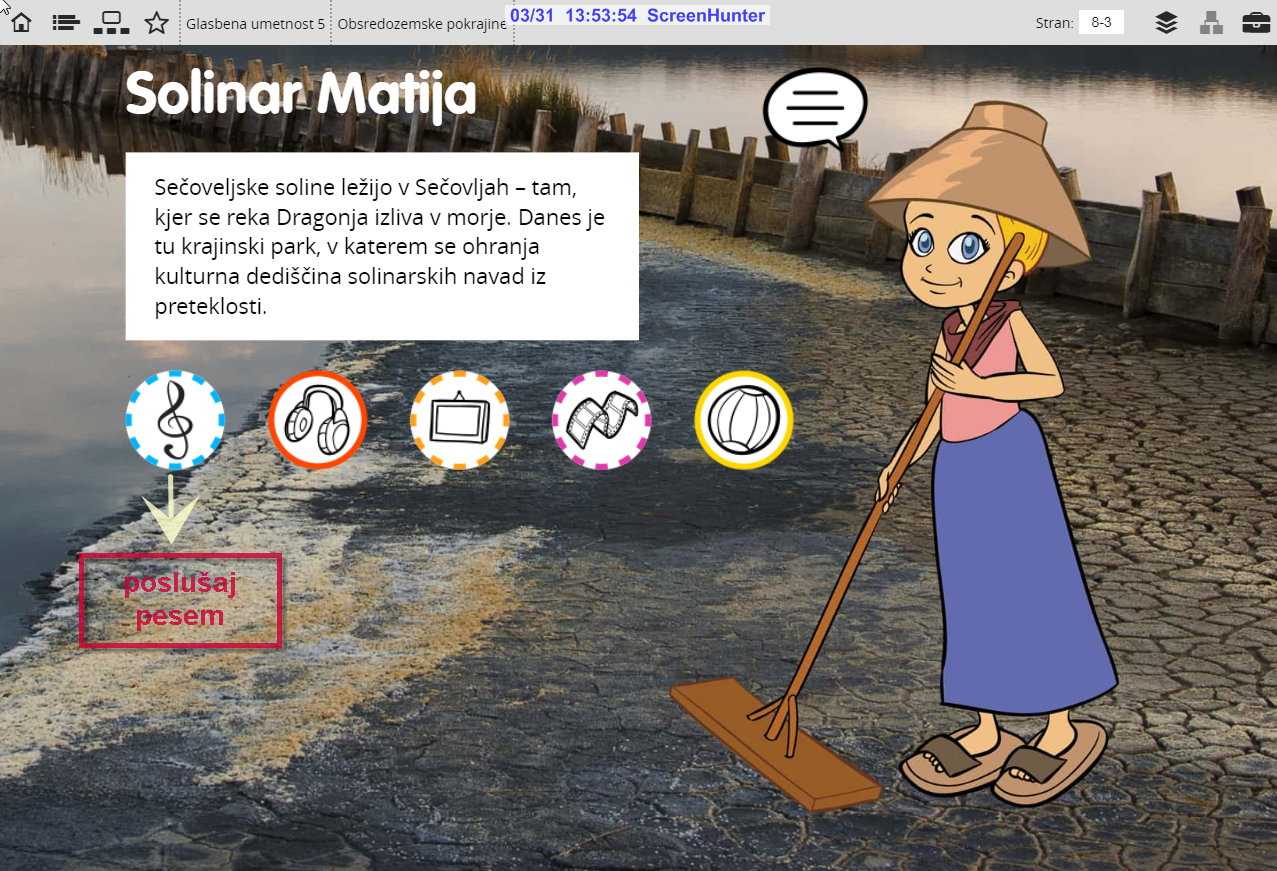 Na spletni strani Radovednih pet, odpri interaktivno gradivo pri glasbeni umetnosti in poslušaj pesem Solinar Matija.
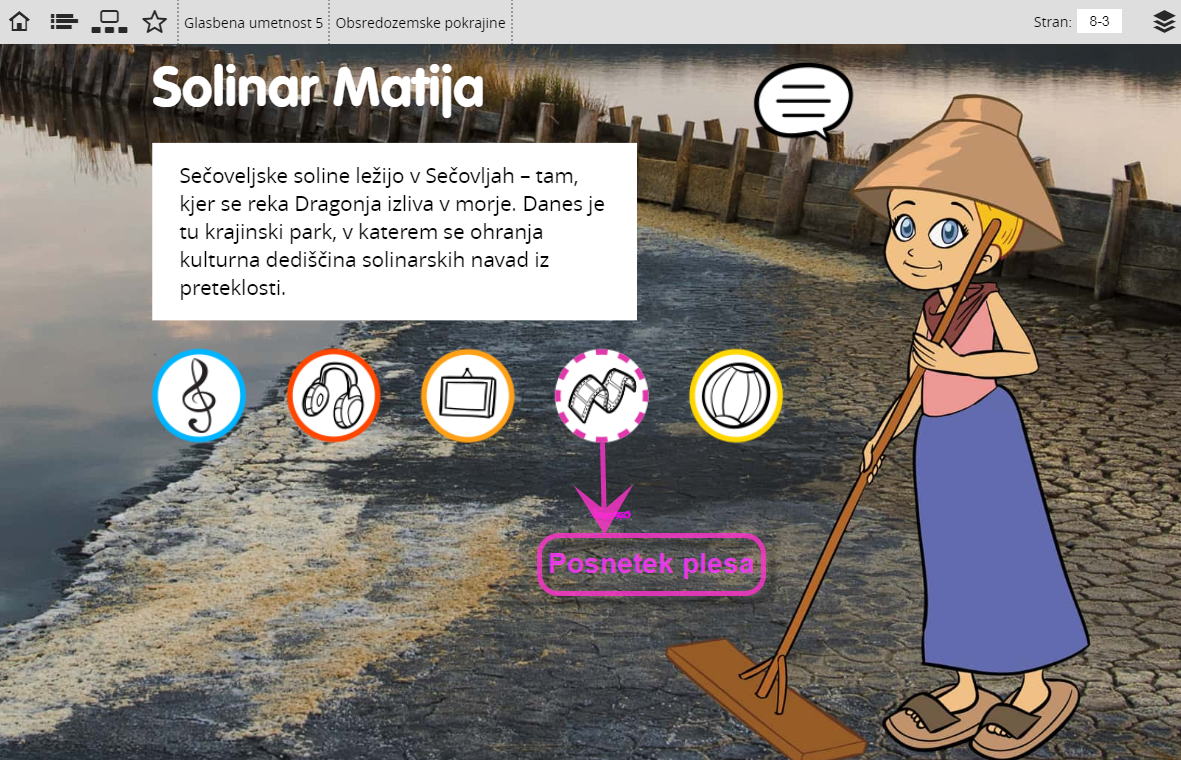 Oglej si posnetek plesa in se ga nauči. K plesu povabi člane družine.